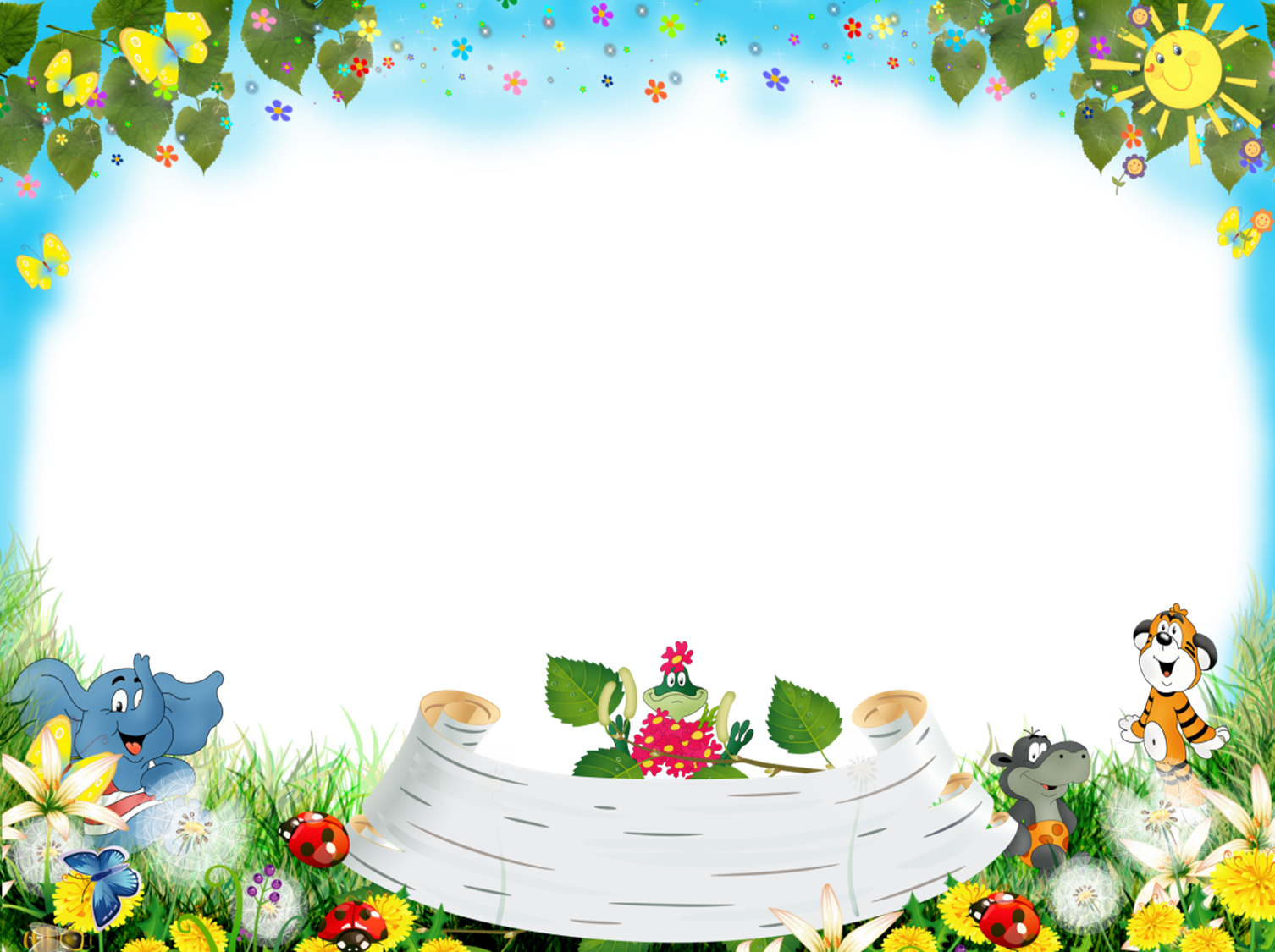 Игры и игрушки в группе «Огоньки»
Подготовили воспитатели: Окушко Т.А. Сафонова М.В 2016г
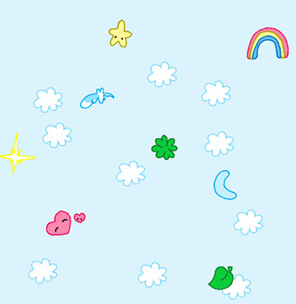 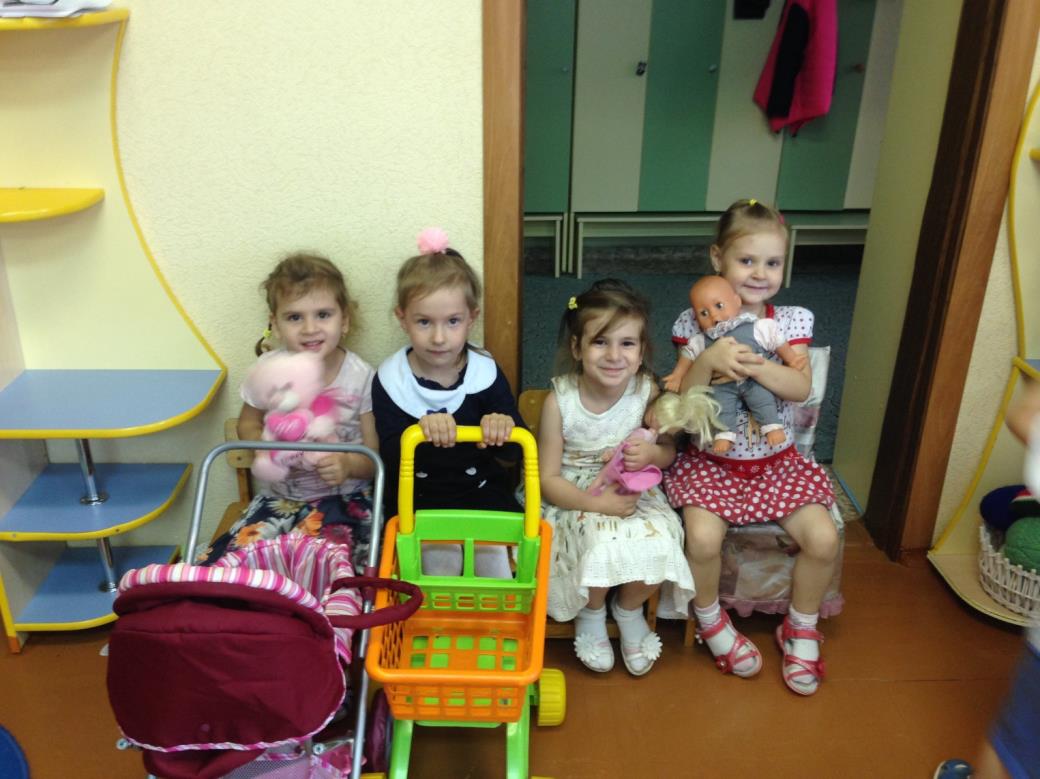 Разыгрывание сюжетной игры – «Мама и малыш».
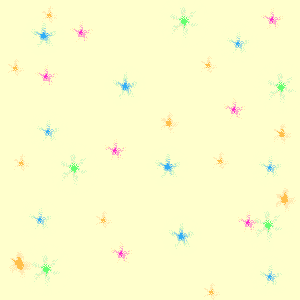 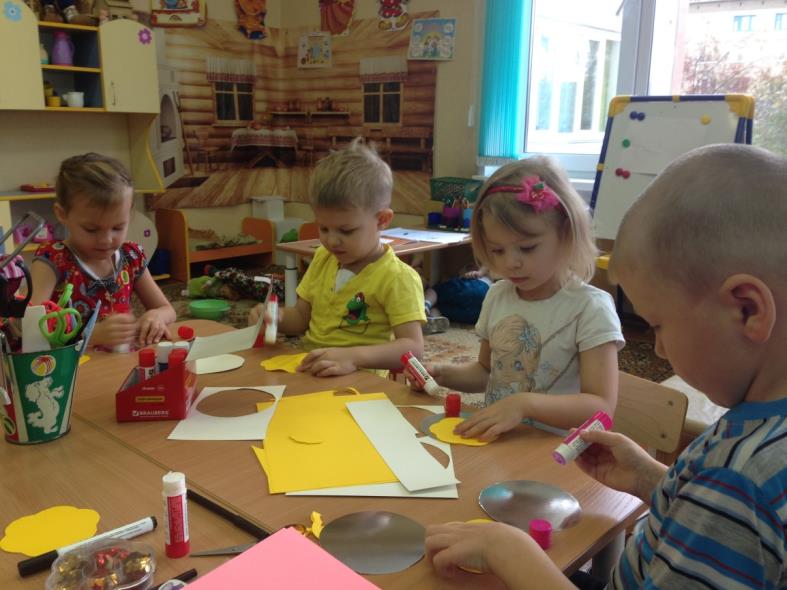 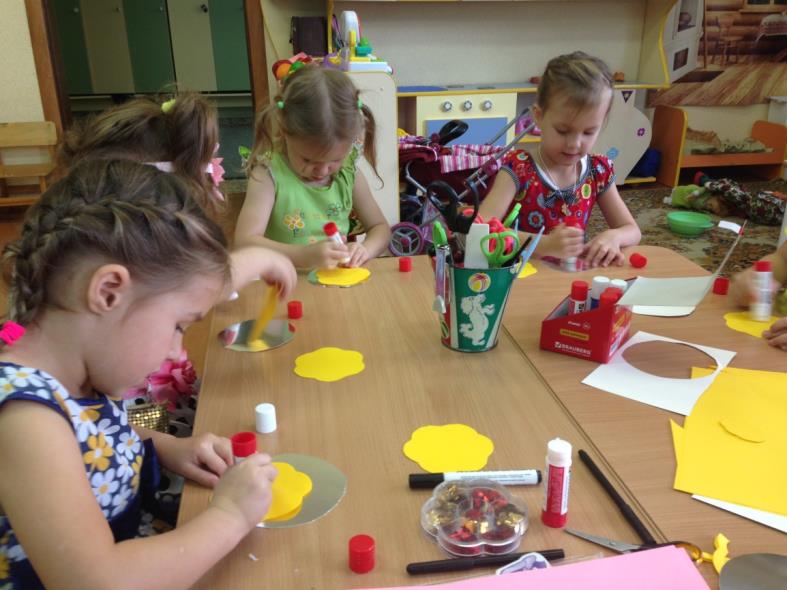 Игрушка своими руками!

« Барашек»
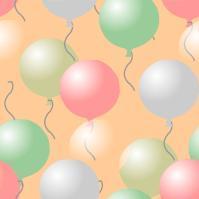 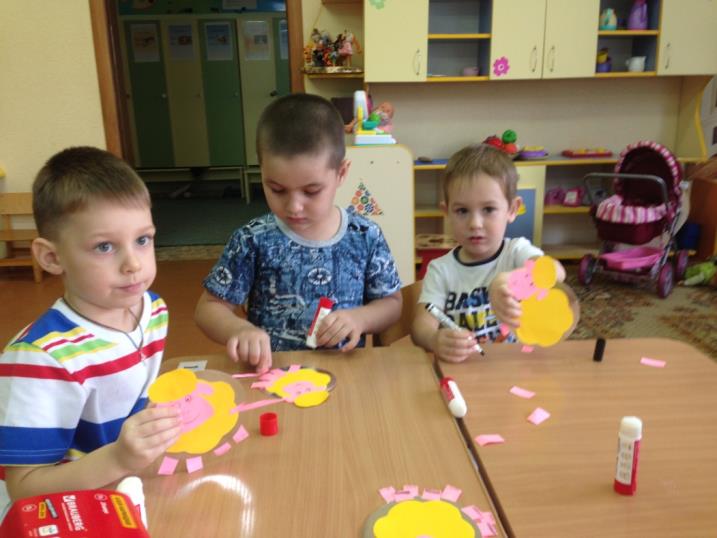 Вот такие чудные барашки, у нас получились.
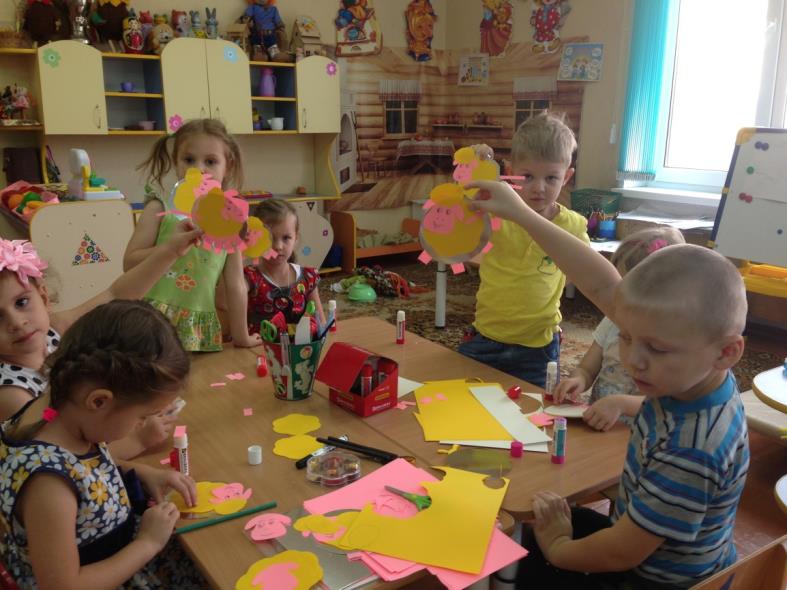 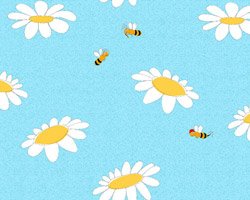 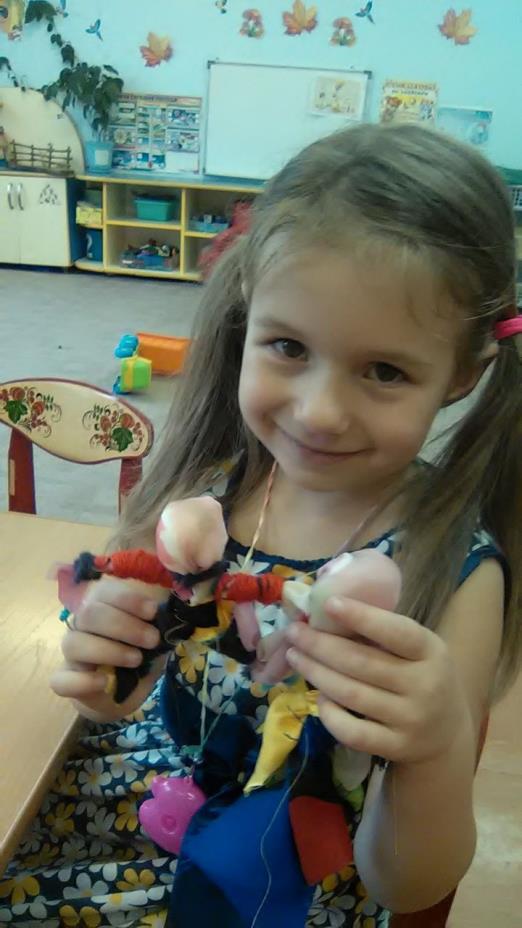 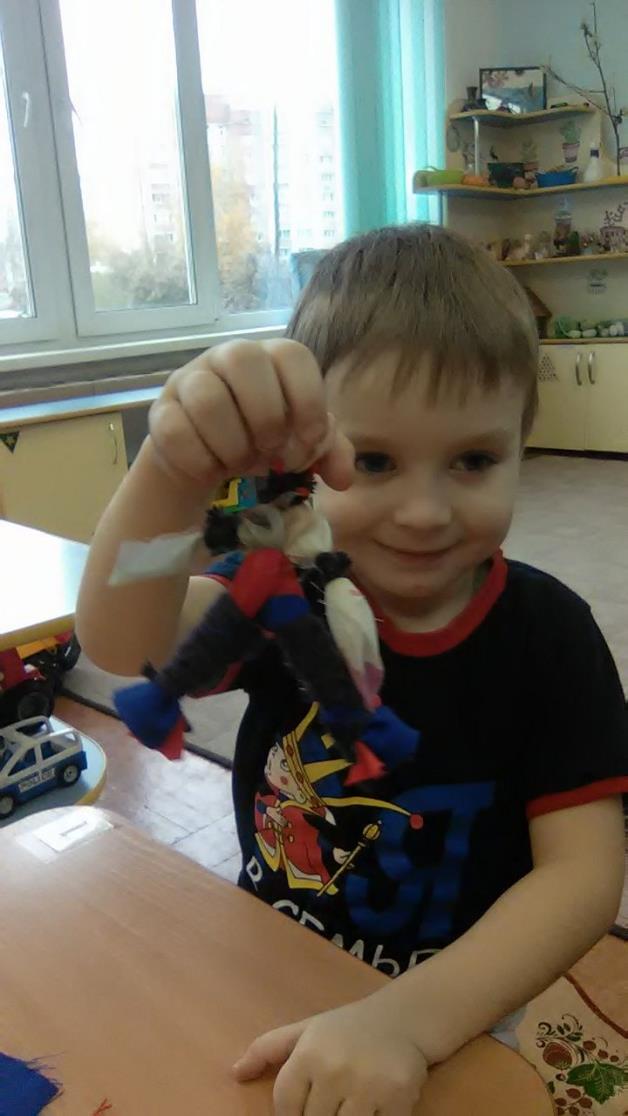 Изготовление народной игрушки..
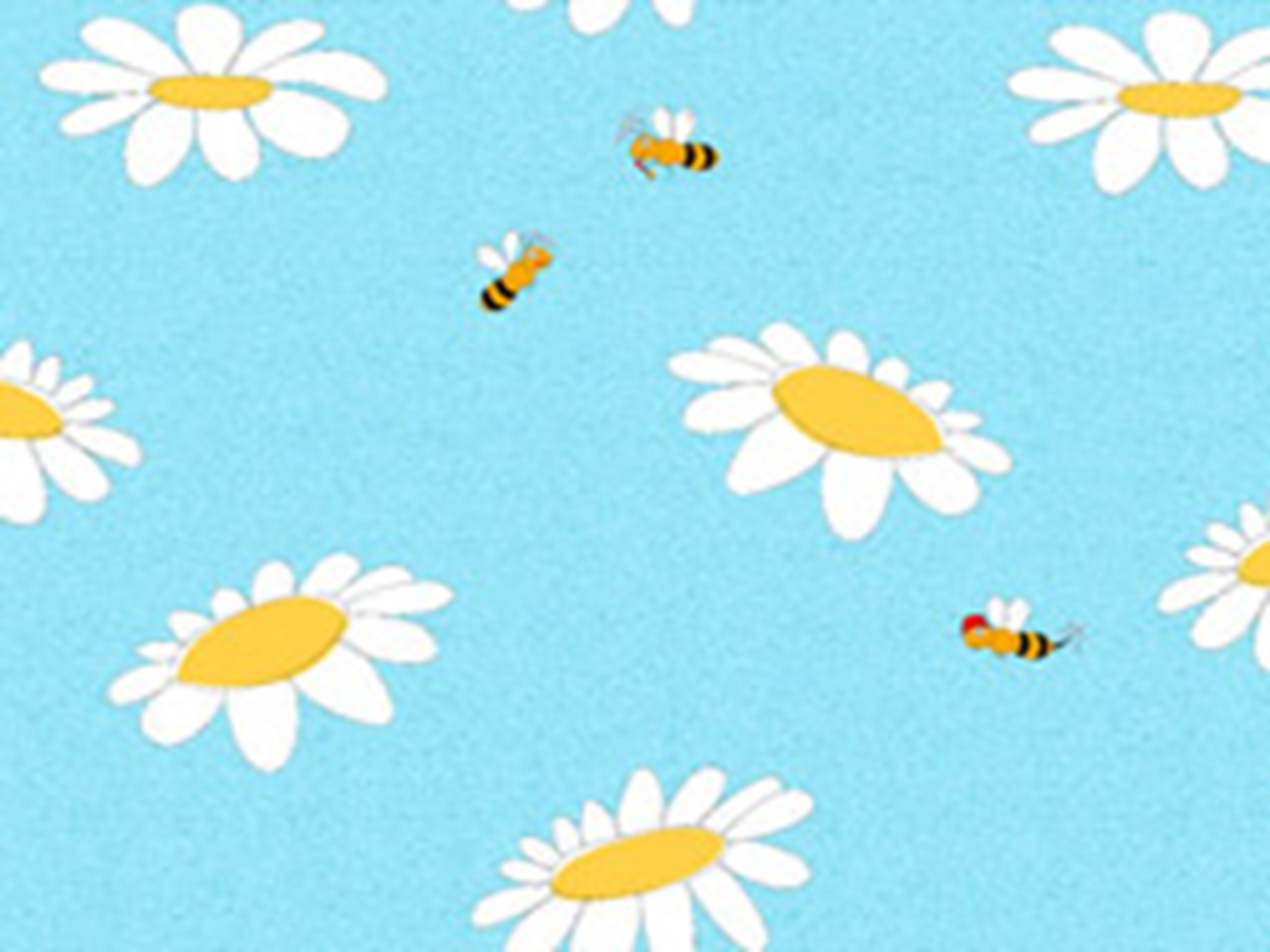 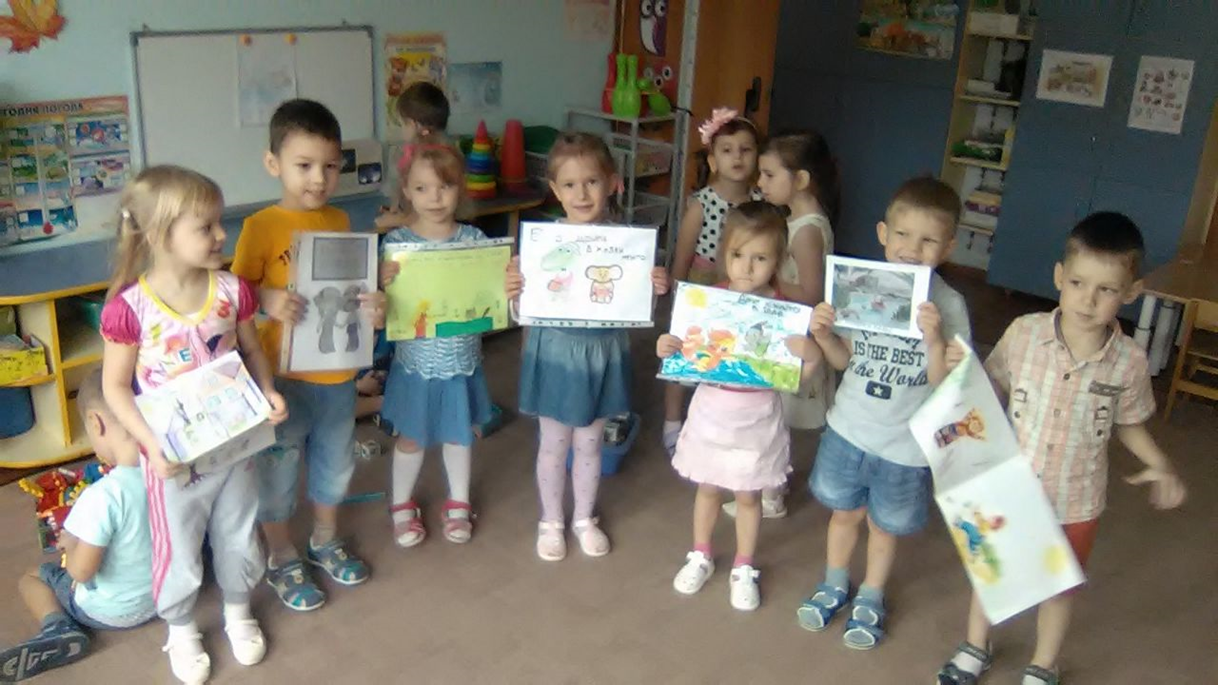 Совместно с родителями подготовили пословицы в картинке о дружбе!